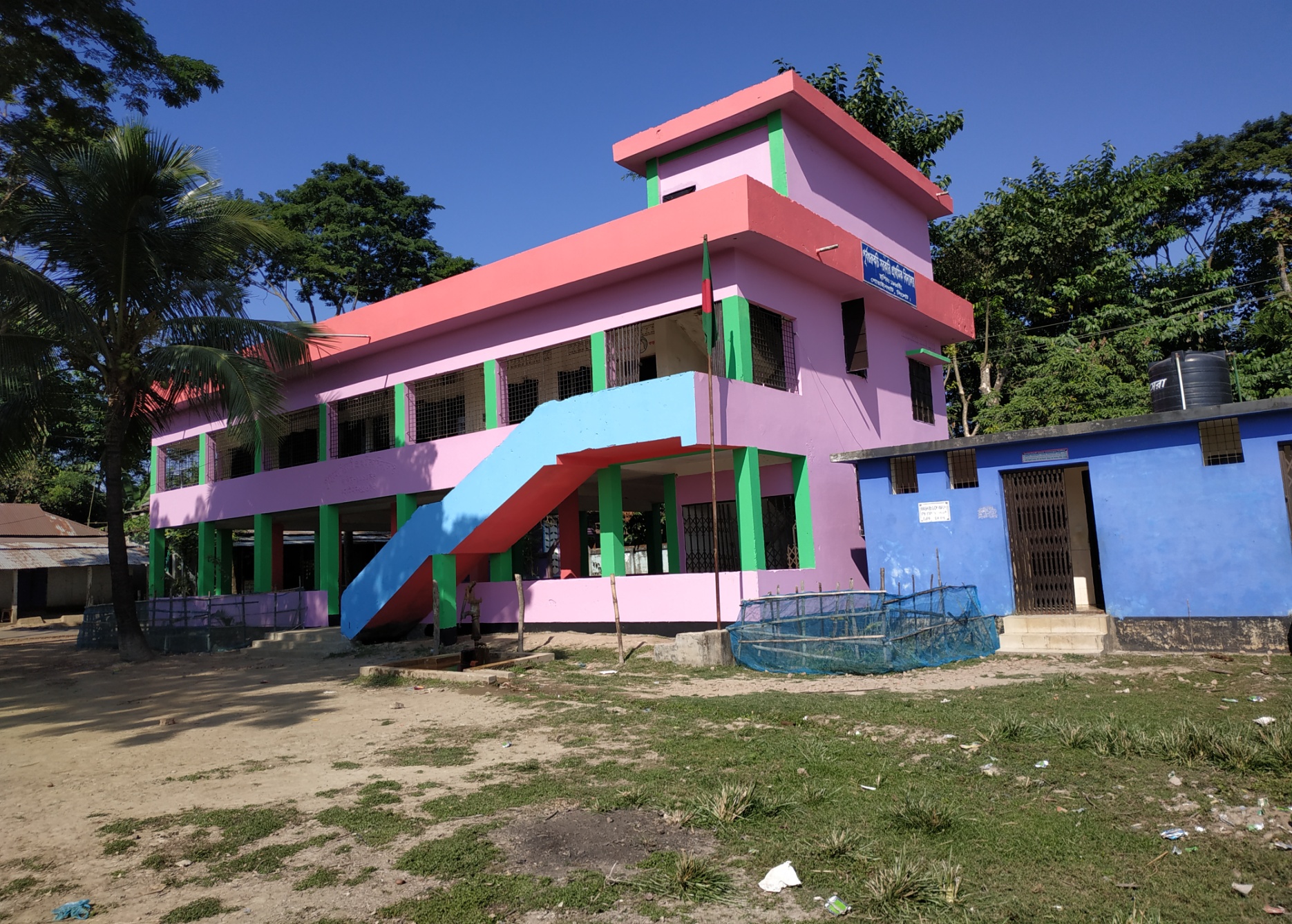 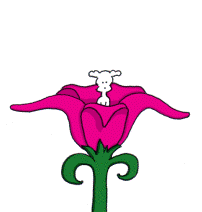 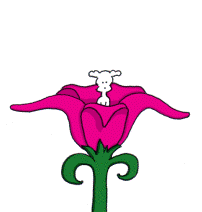 আজকের পাঠে সবাইকে স্বাগতম।
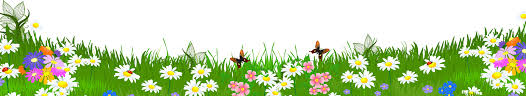 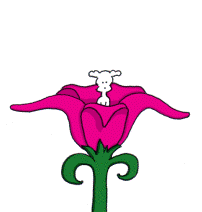 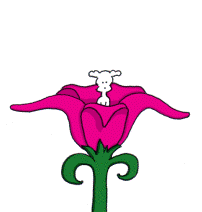 শিক্ষক পরিচিতি
পাঠ পরিচিতি
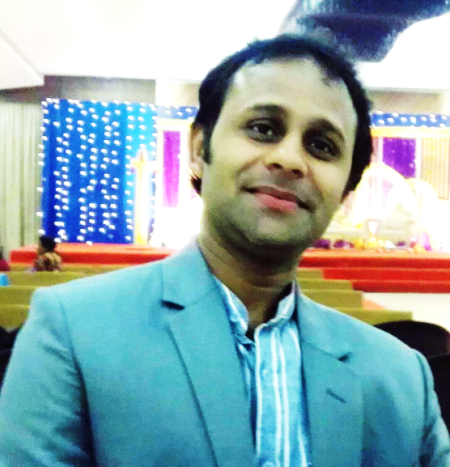 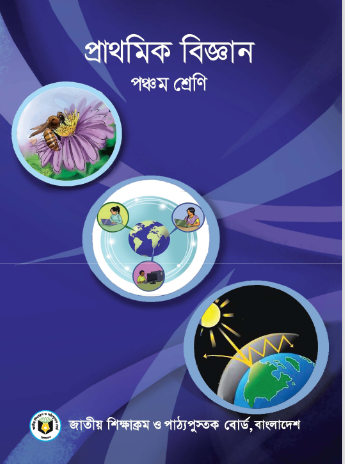 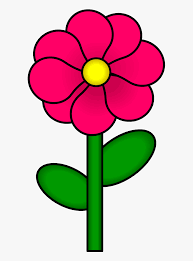 শ্রেণি- পঞ্চম,
বিষয়- প্রাথমিক বিজ্ঞান,
অধ্যায়- 3 (জীবনের জন্য পানি),
পাঠের শিরোনাম- পানি চক্র,
পিন্টু চক্রবর্ত্তী
সহকারী শিক্ষক
পূর্ব গুরুকচি সরকারি প্রাথমিক বিদ্যাল্যয়
গোয়াইনঘাট- সিলেট।
মোবাইল নং- ০১৭৭৪১৪৯০৭৭
বরফ থেকে পানি আবার পানি থেকে বাষ্পে পরিণত হচ্ছে।
ছবিতে কী দেখা যাচ্ছে?
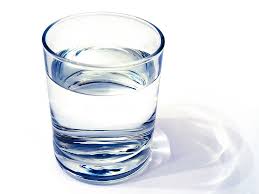 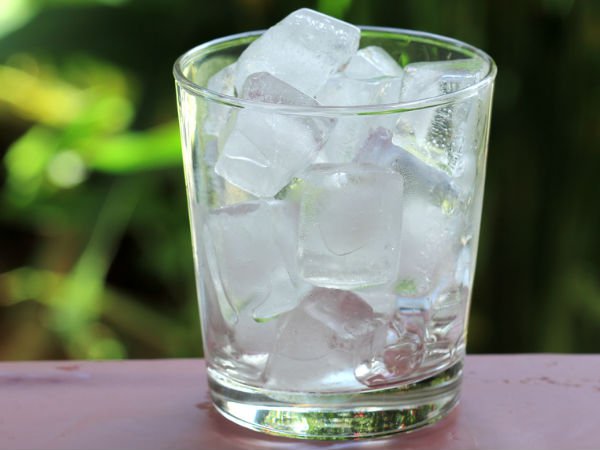 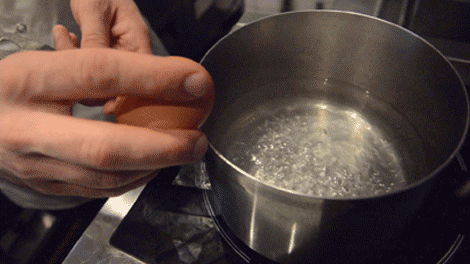 পানি
বাষ্প
বরফ
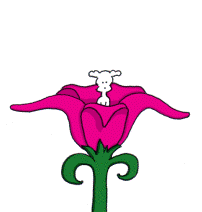 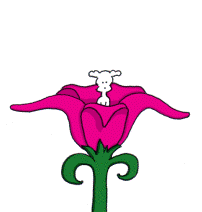 আজকের পাঠ
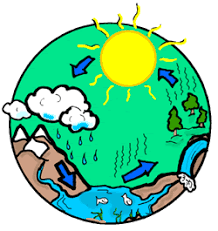 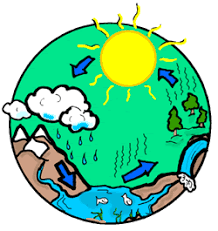 পানি চক্র
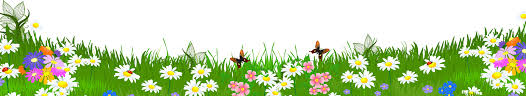 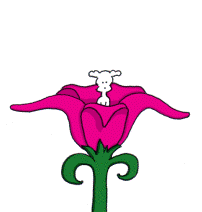 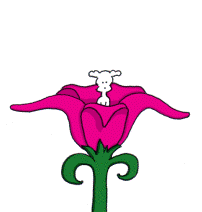 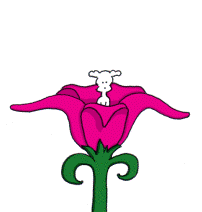 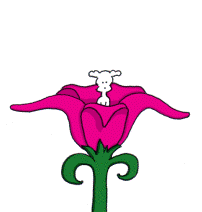 শিখন ফল
৩.২.১- পানি চক্র ব্যাখ্যাসহ বর্ণনা করতে পারবে।
৩.২.২- গ্লাস বা বোতলে খুব ঠান্ডা পানি বা বরফ রাখলে এর বাইরের দিকে বিন্দু বিন্দু পানি জমে কেন তা ব্যাখ্যা করতে পারবে।
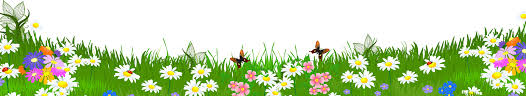 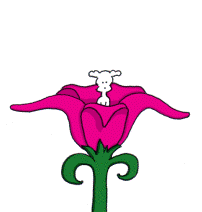 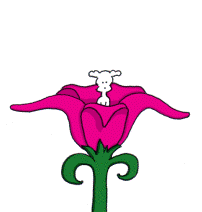 ছবি দুটির দিকে লক্ষ্য কর।
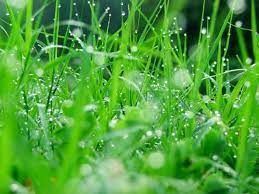 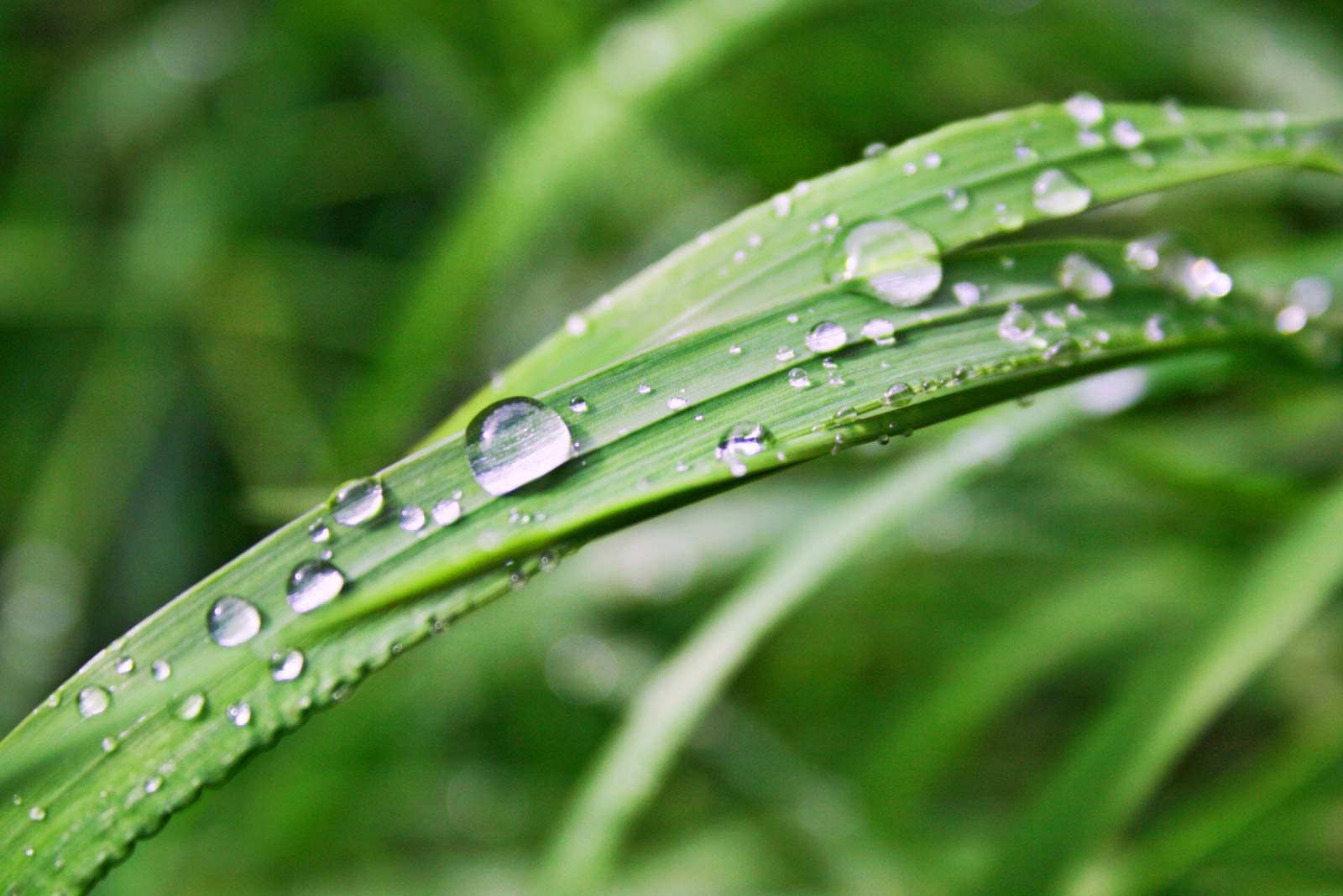 ২
১
রাতে ঘাস, গাছপালা ইত্যাদির উপর যে বিন্দু বিন্দু পানি জমে তাকে শিশির বলে।
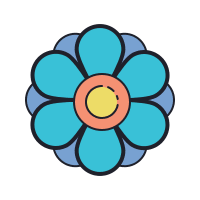 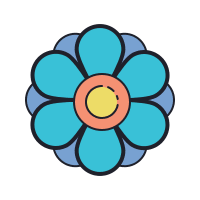 দলীয় কাজ
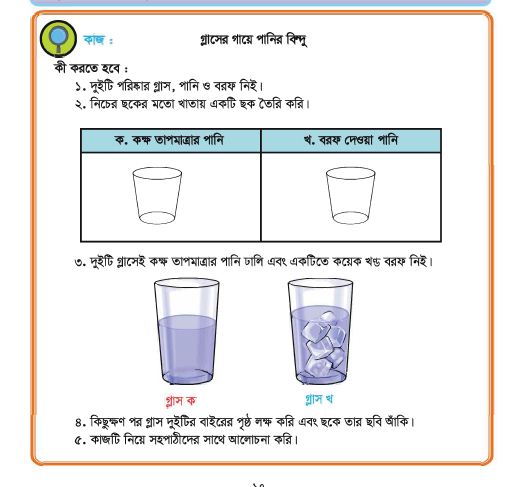 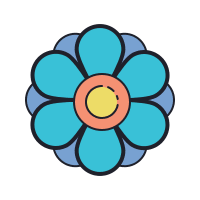 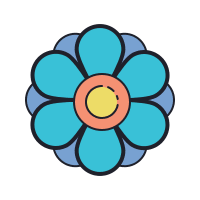 ছবিতে কী দেখা যাচ্ছে?
বাষ্প থেকে তরলে পরিণত হওয়াকে ঘনীভবন বলে।
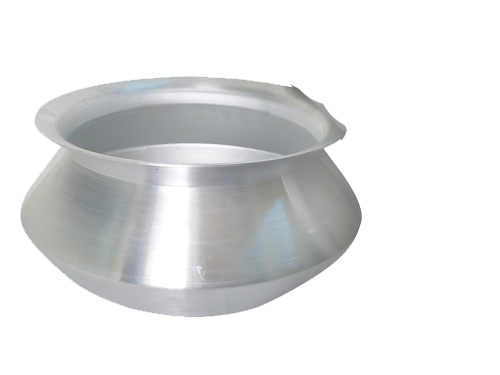 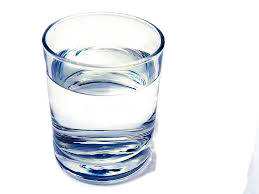 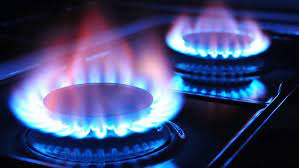 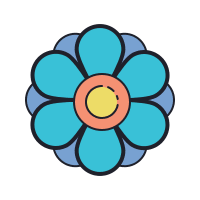 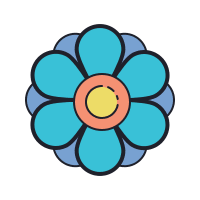 ছবির দিকে লক্ষ্য কর
তরল থেকে বাষ্পে পরিণত হওয়াকে বাষ্পীভবন বলে।
জলীয় বাষ্প
পানি বা তরল
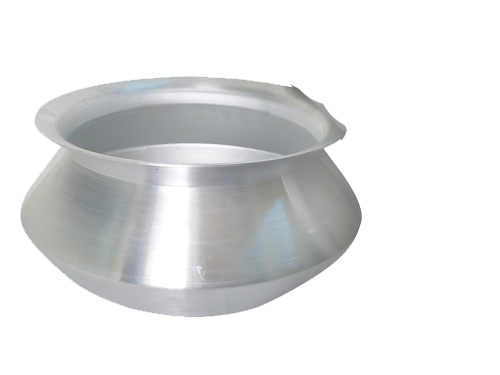 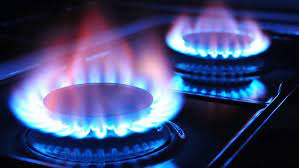 সূর্যের তাপে পানি জলীয় বাষ্পে পরিণত হয়, জলীয় বাষ্প শীতল হয়ে মেঘে পরিণত হয়,
 এরপর বৃষ্টি হয়ে ভূপৃষ্ঠে ফিরে আসে। এই প্রক্রিয়াকে পানি চক্র বলে।
ছবিতে কী দেখা যাচ্ছে?
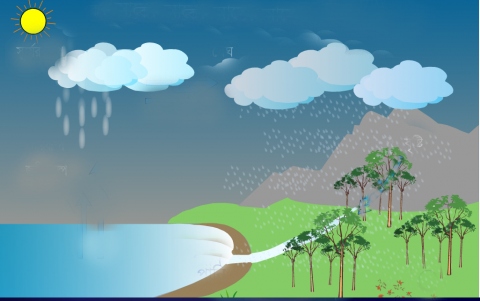 মেঘ
বৃষ্টি
আলো
জলীয় বাষ্প
একক কাজ
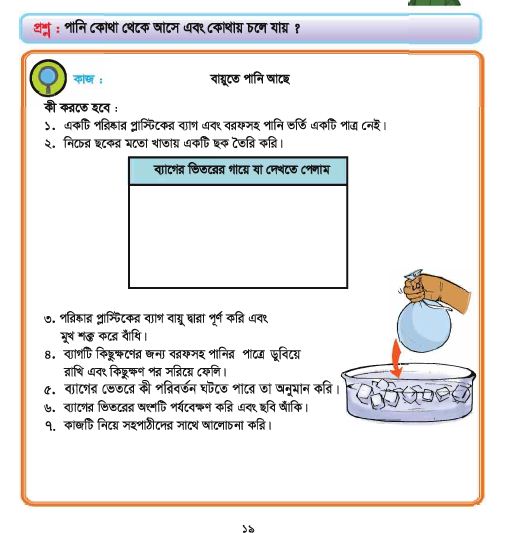 মূল্যায়ন
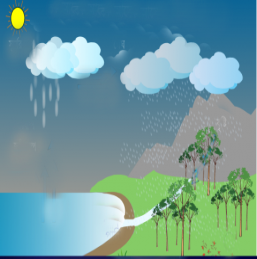 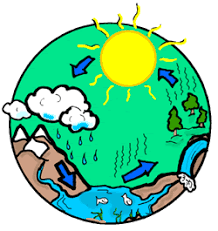 শিশির কী ?
প্রশ্ন
রাতে ঘাস, গাছপালা ইত্যাদির উপর যে বিন্দু বিন্দু পানি জমে তাকে শিশির বলে।
উত্তর
পানি চক্র কী
প্রশ্ন
সূর্যের তাপে পানি জলীয় বাষ্পে পরিণত হয়, জলীয় বাষ্প শীতল হয়ে মেঘে পরিণত হয়, এরপর বৃষ্টি হয়ে ভূপৃষ্ঠে ফিরে আসে। এই প্রক্রিয়াকে পানি চক্র বলে
উত্তর
প্রশ্ন
বাষ্পীভবন কী?
উত্তর
বাষ্প থেকে তরলে পরিণত হওয়াকে ঘনীভবন বলে।
এবার বইয়ের সাথে মিলিয়ে নেই। 
তোমাদের প্রাথমিক বিজ্ঞান বইয়ের  ১৭ নং পৃষ্ঠা বের করো।
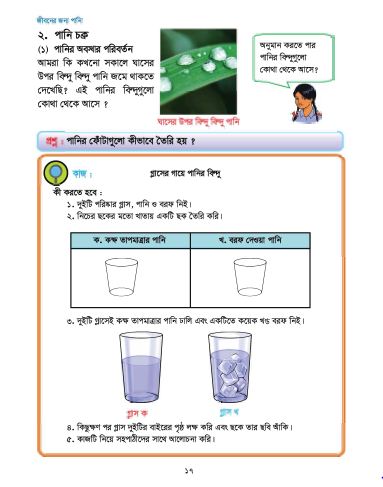 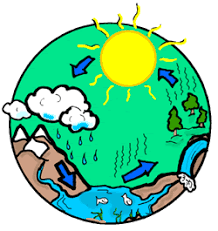 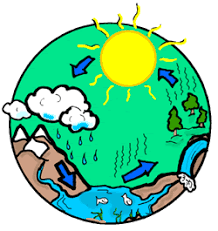 পরিকল্পিত কাজ
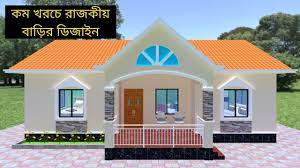 পানি চক্র সম্পর্কে বিস্তারিত লিখে আনবে?
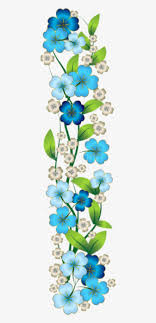 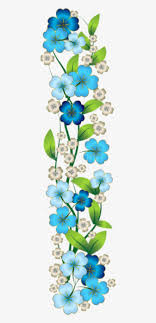 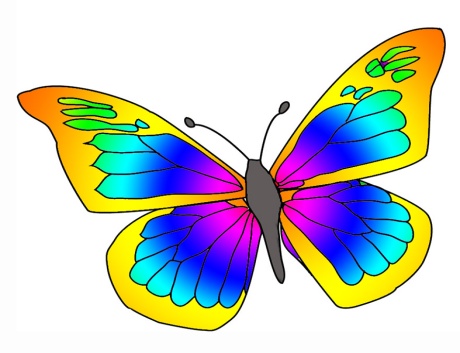 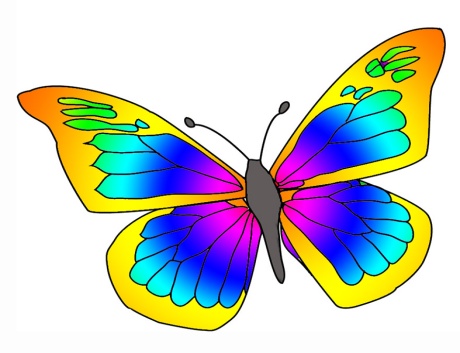 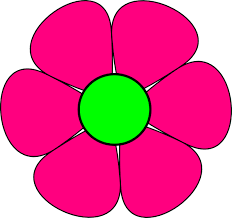 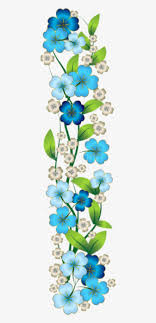 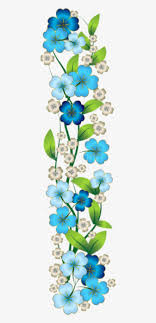 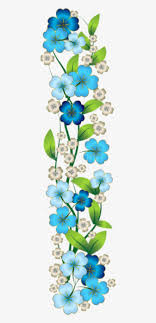 সবাইকে ধন্যবাদ
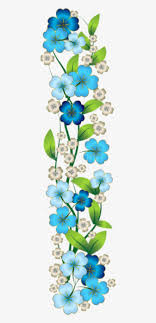 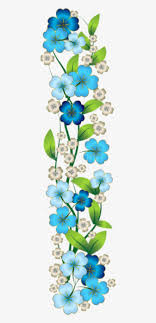 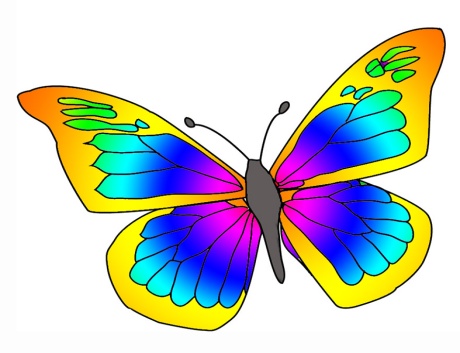 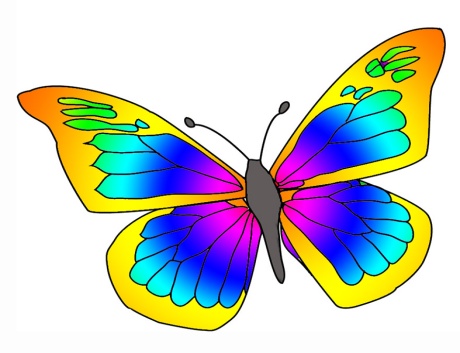 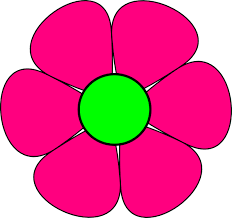